CT/MRI LI-RADS® v2017 CORE
肝癌高危患者中未經治療的、沒有病理證實的觀察結果
LR-NC
如果因為圖像的質量差或遺漏而不能分類的
LR-TIV
如果明確有腫瘤的血管浸潤
LR-1
如果明確為良性
LR-2
如果可能是良性
LR-M
如果可能或明確為惡性但非肝癌特指的 (例如，如果出現靶征)
否則，應用下面的CT/MRI診斷表格
LR-3
如果可疑惡性病變
LR-4
如果HCC可能性大
LR-5
如果明確為肝癌
LR-4
LR-4
LR-5
LR-5
Overview
2
Overview
超聲 
LI-RADS® v2017
超聲造影 
LI-RADS® v2017
CT/MRI 
LI-RADS® v2017
3
What’s New
4
Getting Started
5
Categories
LR-NC
不能分類 
（因圖像遺漏或質量差）
LR-TIV
腫瘤血管浸潤
LR-1
肯定良性病變
LR-2
良性可能性大
LR-3
可疑惡性病變
可能或者明確為惡性，但不一定是肝癌
LR-M
LR-4
HCC可能性大
LR-5
肯定HCC
LR-TR Nonevaluable
治療後,
不能評估治療效果
（因圖像遺漏或品質差）
LR-TR Nonviable
治療後，
治療後腫瘤無存活
LR-TR Equivocal
治療後，
腫瘤存活判斷困難
LR-TR Viable
治療後，
可能或明確存活的
6
Diagnosis
Diagnostic Algorithm
肝癌高危患者中未經治療的、沒有病理證實的觀察結果
LR-NC
如果因為圖像的質量差或遺漏而不能分類的
LR-TIV
如果明確有腫瘤的血管浸潤
LR-1
如果明確為良性
LR-2
如果可能是良性
LR-M
如果可能或明確為惡性但非肝癌特指的 (例如，如果出現靶征)
否則，應用下面的CT/MRI診斷表格
LR-3
如果可疑惡性病變
LR-4
如果HCC可能性大
LR-5
如果肯定HCC
LR-4
LR-4
LR-5
LR-5
7
Diagnosis
Diagnostic Algorithm
支持惡性腫瘤的一個或多個次要徵象：升1級直至LR-4
（沒有這些次要徵象不能用於降級）
LR-1
LR-2
LR-3
LR-4
LR-5
支持良性腫瘤的一個或多個次要徵象：降1級
（沒有這些次要徵象不能用於升級）
8
Diagnosis
Diagnostic Algorithm
惡性病變肯定性更低
良性病變肯定性更低
No TIV
LR-TIV
LR-1
LR-2
LR-3
LR-4
LR-5
肝細胞來源
可能性更低
LR-M
9
Treatment 
Response
Treatment Response
治療後的觀察結果
如果因為圖像質量差或者遺漏導致治療效果不能評估
LR-TR Nonevaluable
否則,應用 
CT/MRI治療效果圖表
治療後腫瘤無存活
LR-TR Nonviable
治療後腫瘤存活判斷困難
LR-TR Equivocal
治療後腫瘤存活
LR-TR Viable
10
Treatment 
Response
Treatment Response
如何測量厚的不規則的存活腫瘤
如何測量結節狀的存活腫瘤
无强化区域
无强化区域
強化區域
最大強化區域
非存活肯定性更低
存活肯定性更低
LR-TR Nonviable
LR-TR Equivocal
LR-TR Viable
11
Technique
12
Management
LR-NC
LR-1
LR-2
LR-3
LR-4
LR-5
LR-M
LR-TIV
LR-TR Nonevaluable
LR-TR Nonviable
LR-TR Equivocal
LR-TR Viable
13
Management
14
Reporting
15
Reporting
LR-NC
LR-1
LR-2
LR-3
LR-4
LR-5
LR-M
LR-TIV
LR-TR Nonevaluable
LR-TR Nonviable
LR-TR Equivocal
LR-TR Viable
16
Definitions
17
Definitions
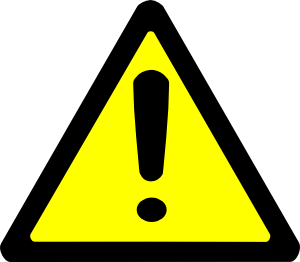 18
Definitions
LR-TIV
如果與LR-5觀察結果相鄰
“明確由HCC引起”
如果與LR-4觀察結果相鄰
“由HCC引起可能性大”
如果與浸潤性的腫塊相鄰
“由HCC引起可能性大”
如果與靶樣的腫塊相鄰
“可能由非HCC的惡性腫瘤引起”
否則
“病因不明”
19
Definitions
20
Definitions
21
Definitions
22
Definitions
23
LR-1 and LR-2
LR-1
LR-2
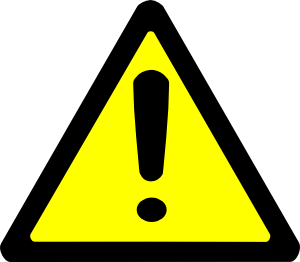 24
Infiltrative HCC
Definitions
肝癌高危患者中沒有病理證實的邊界不清的觀察結果
LR-TIV
如果出現腫瘤血管浸潤
LR-2
如果認為是良性的局灶性或區域性灌注改變,
脂肪、鐵或其他非惡性腫瘤的肝實質的進程
LR-5
如果符合LR-5標準（例如，動脈期高強化+“洗褪”）
LR-M
否則
25
FAQs
26
FAQs
27
FAQs
28
FAQs
29
FAQs
30
FAQs
31
FAQs
32
Abbreviations
33